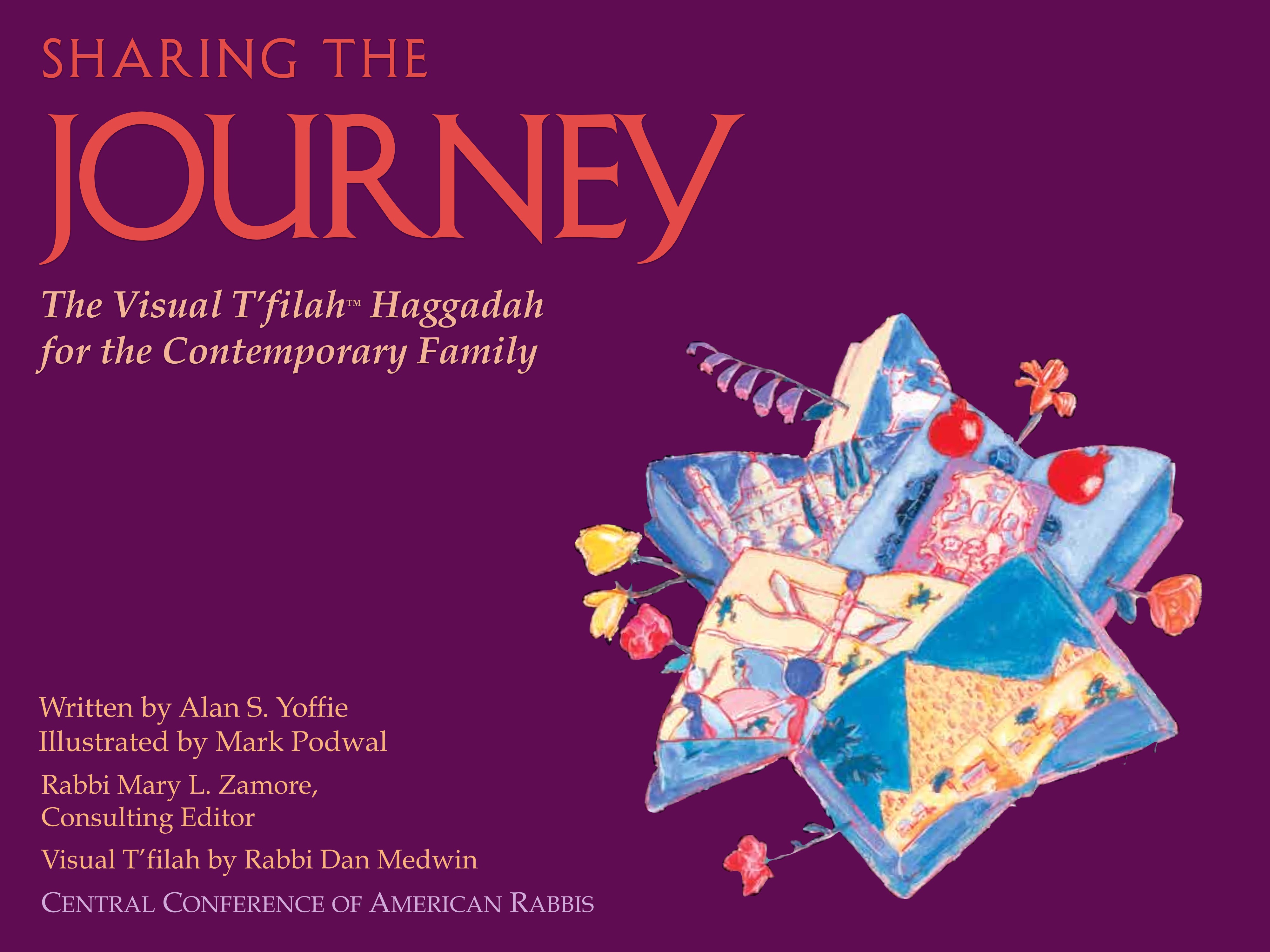 SAMPLE
Copyright by the Central Conference of American Rabbis.
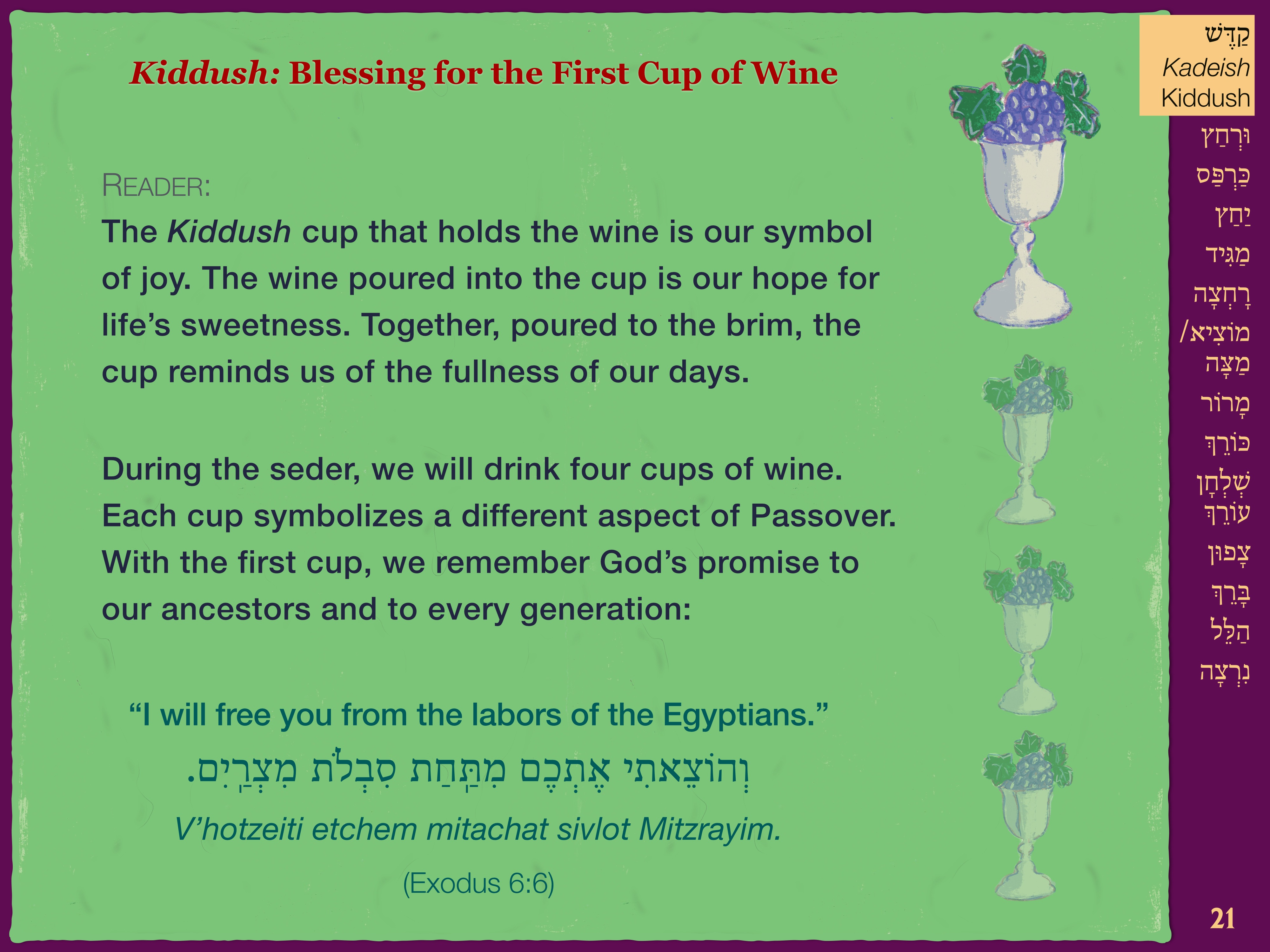 SAMPLE
Copyright by the Central Conference of American Rabbis.
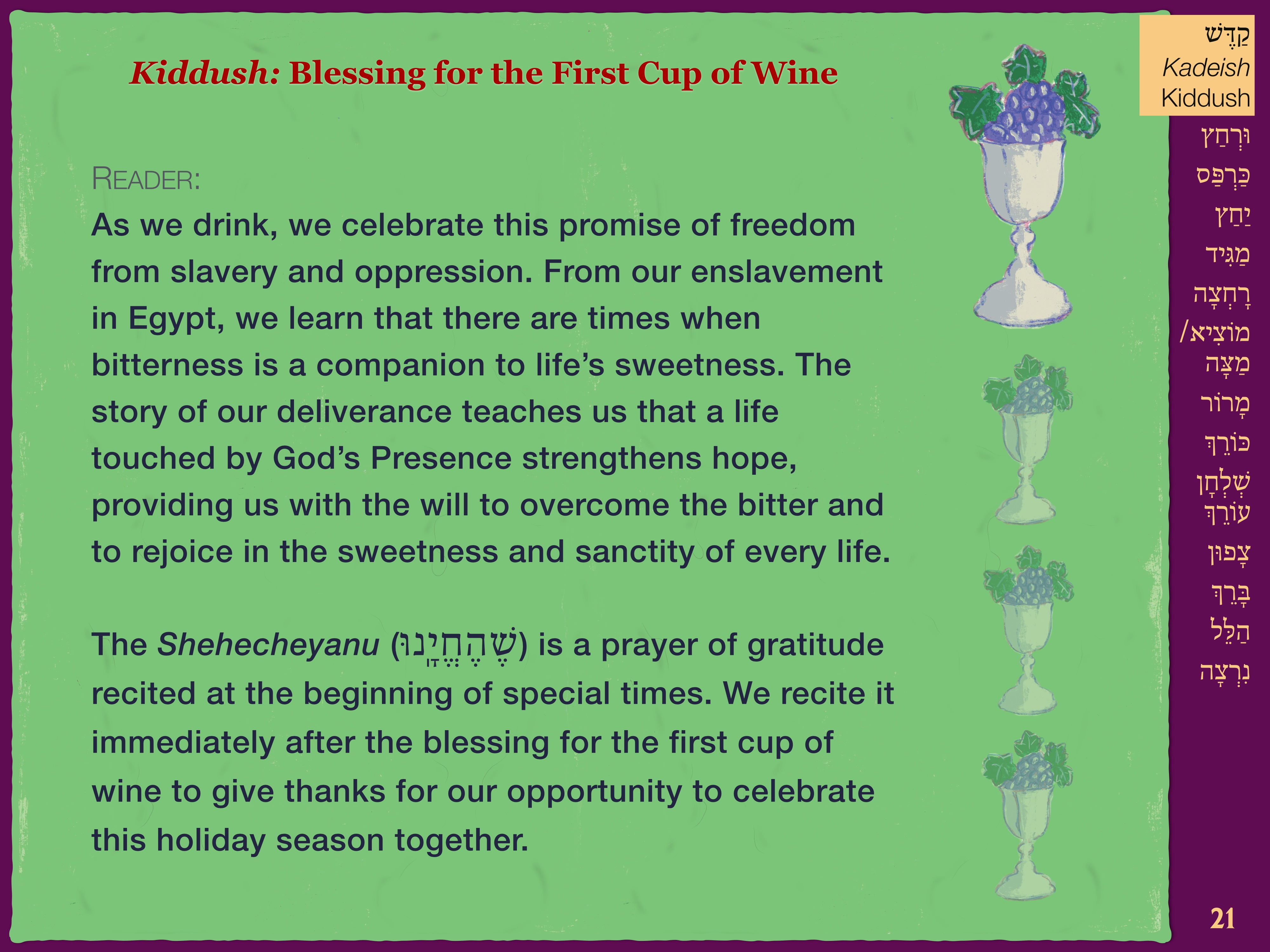 SAMPLE
Copyright by the Central Conference of American Rabbis.
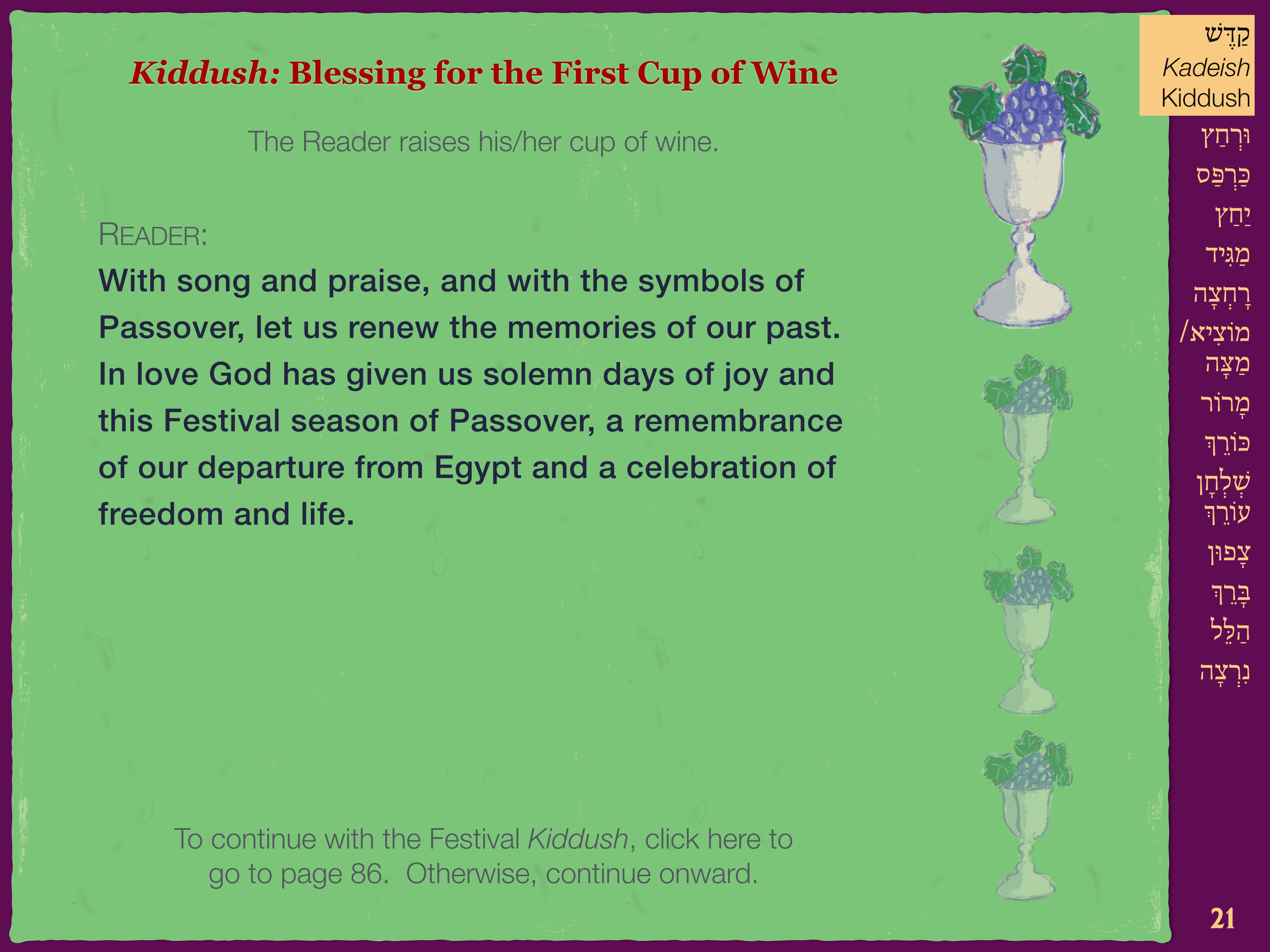 SAMPLE
Copyright by the Central Conference of American Rabbis.
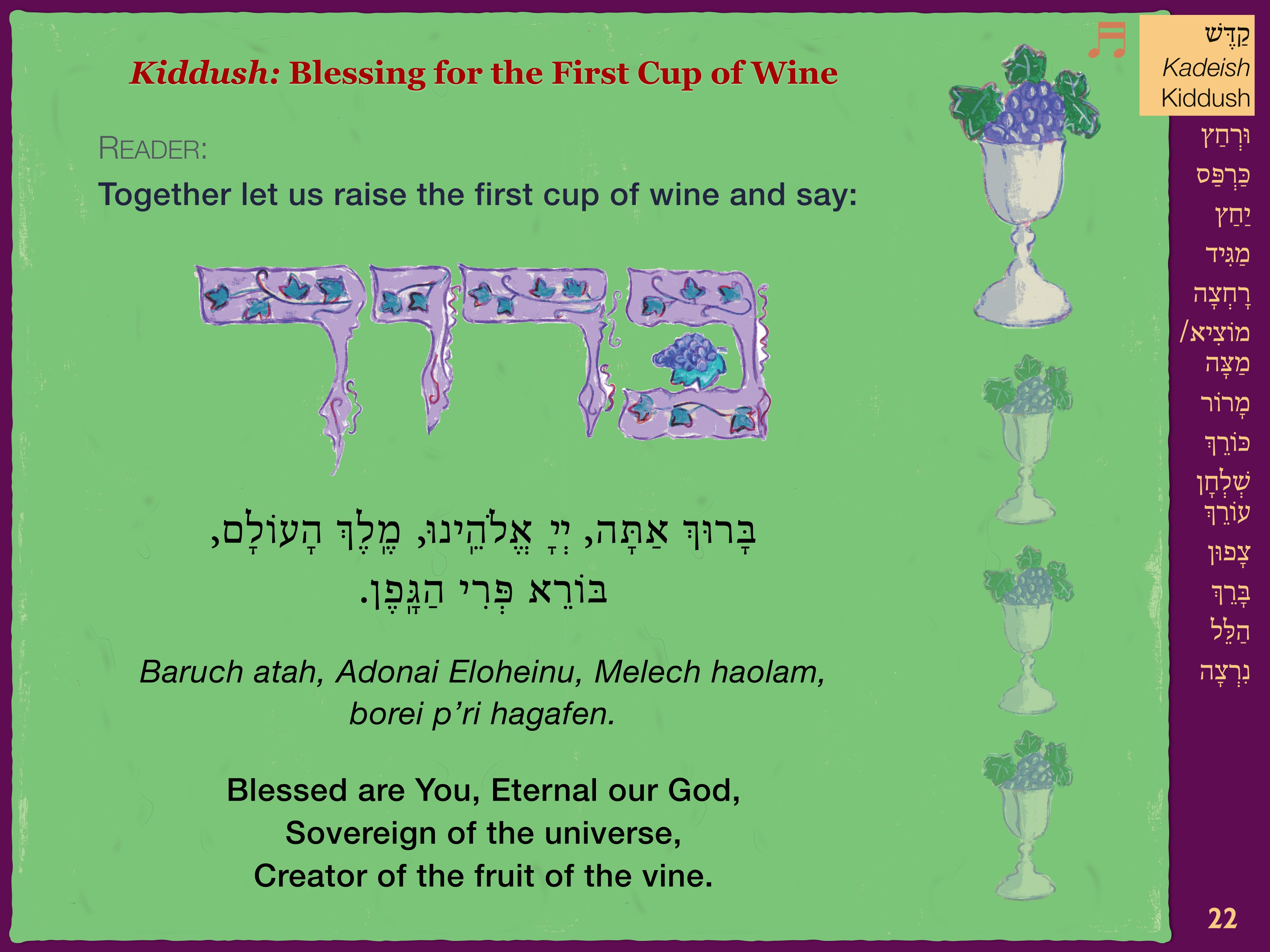 SAMPLE
Copyright by the Central Conference of American Rabbis.
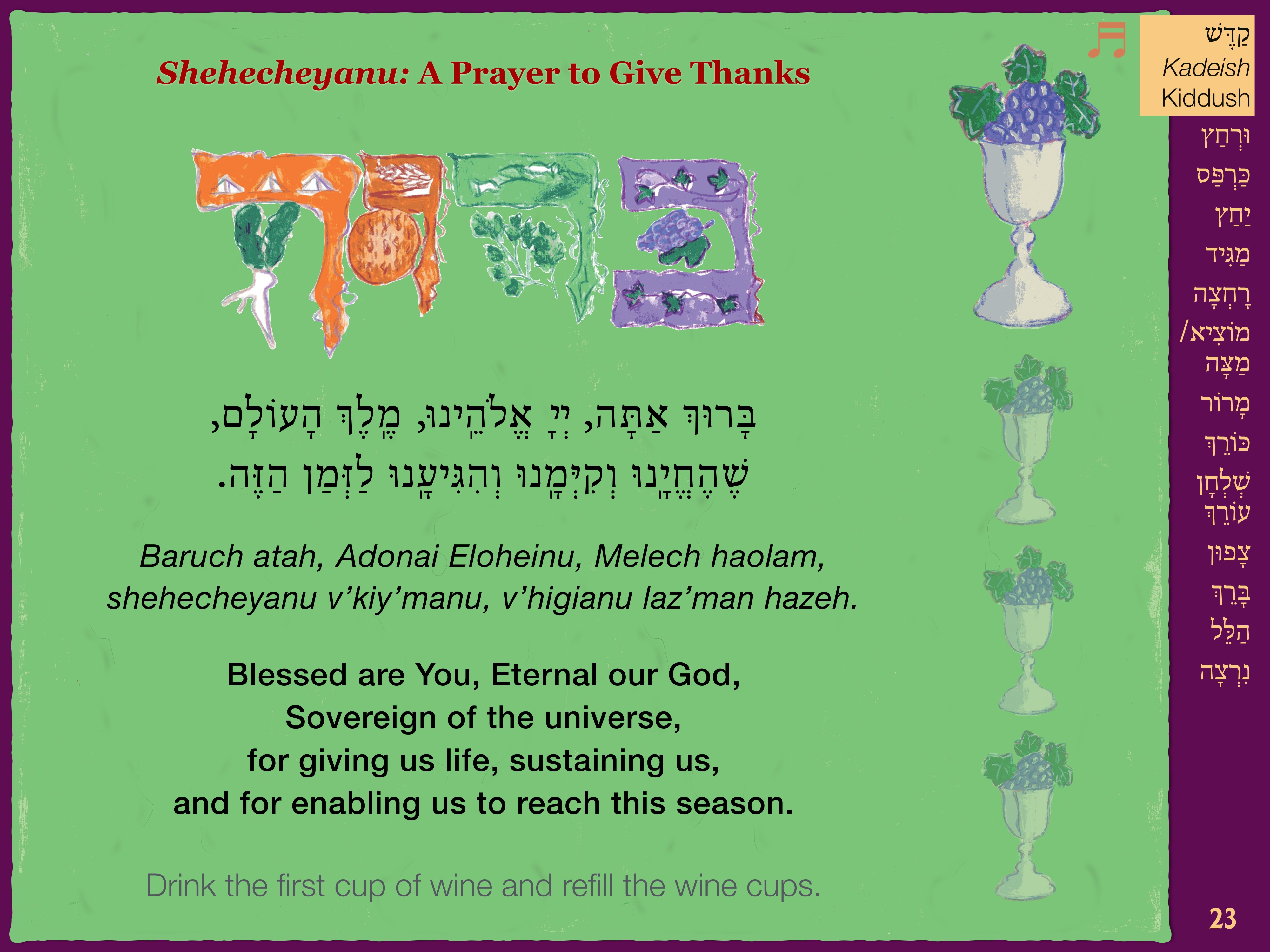 SAMPLE
Copyright by the Central Conference of American Rabbis.